Pjgvb....
cvV cwiwPwZ
Aa¨vq-(13) jm Ges `ÿZv |
Pjgvb....
IL
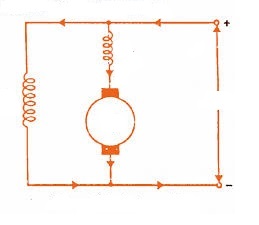 Soln  :
Ish
Rse
Ia
Rsh
V
Ra
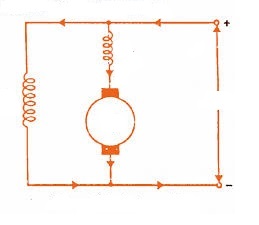 Ish
IL
Rse
Ia
Rsh
V
Ra
Pjgvb....
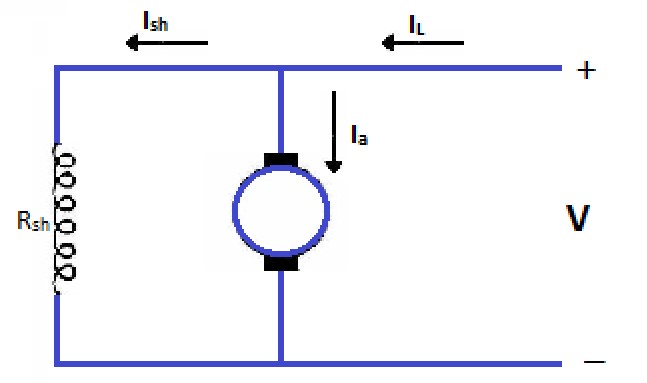 Soln  :
Ia1
IFL
INL
Ia2
Ra
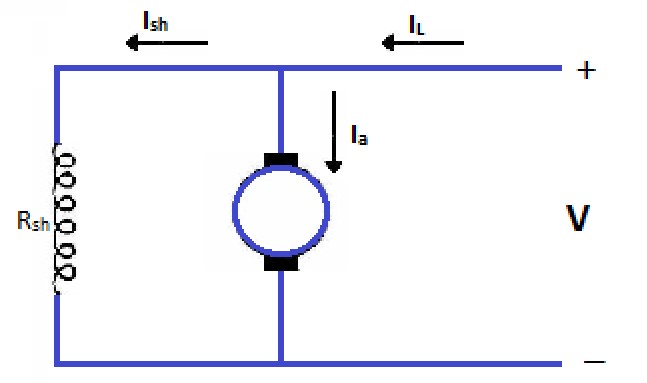 Aa¨vq-14 (wWwm †gvUi Pvjbv Ges MwZ wbqš¿Y)
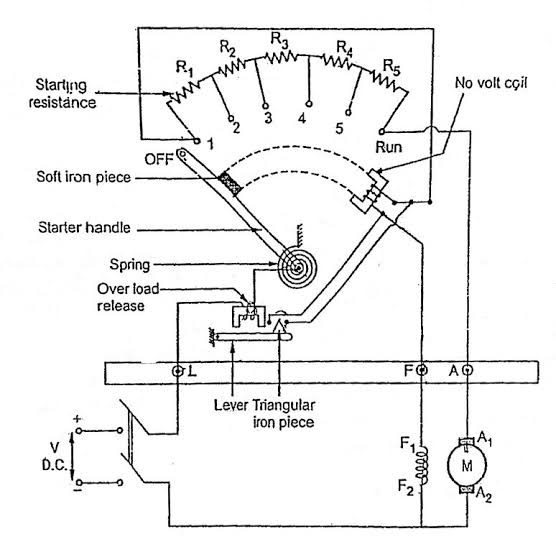 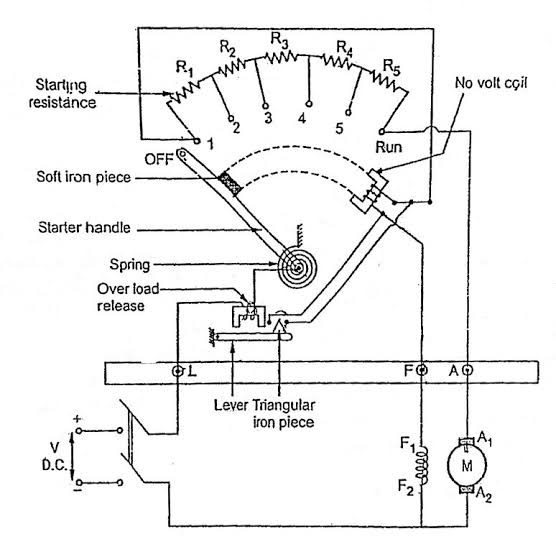 Pjgvb....
Home Work:
1| wWwm †gvU‡ii jm wK ?
2| H.P ej‡Z wK eySvq?
3|10 H.P ‡K Watt G cÖKvk Ki?
4| wWwm †gvU‡ii cvIqvi †÷R eY©bv Ki?
5| wWwm ‡gvU‡ii Av‡g©Pv‡i Drcbœ UK© m¤úwK©Z MvwYwZK mgm¨v|
6| wWwm ‡gvU‡ii MwZ‡eM wK wK wel‡qi Dci wbf©i K‡i?
7| w_ª c‡q›U ÷vUv©‡ii eY©bv `vI|
Pjgvb....
AvMvgx K¬vm : 
Aa¨vq-15 (B‡jKwUªK Uª¨vKkb c×wZ)
Pjgvb....
এই ভিডিও টি পুনরায় দেখতে দক্ষতাবাতায়ন 
বা
 www.skills.gov.bd ভিজিট করুন
mevB‡K ab¨ev`....